Муниципальное  автономное дошкольное образовательное учреждение городского округа Саранск «Детский сад №112»
Отчет 
о проделанной работе
в первой младшей группе №8
на тему: «Безопасность»

Выполнили:
Горлышкина Е.В.
Глухова Г.А.
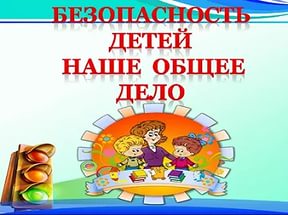 Презентация по безопасности жизнедеятельности детей дошкольного возраста
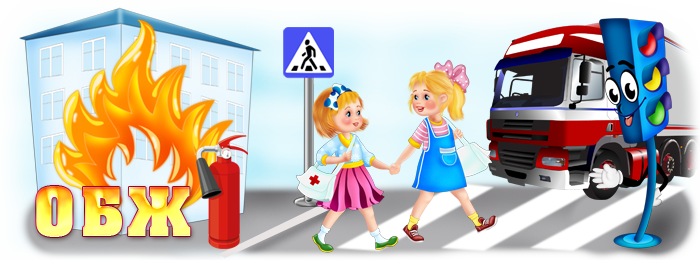 В целях повышения безопасности детей и обучению их адекватным действиям при угрозе и возникновению пожаров, соблюдения правил дорожного движения, безопасности дома и на улице в течение месячника безопасности детей, мероприятия в нашей первой младшей группе №8 строились по нескольким направлениям, а именно:
–по направлению дорожной безопасности детей;
–по направлению пожарной безопасности детей;
-по направлению безопасности собственной жизнедеятельности детей.
Цели и задачи проведения месячника:
Задачи:
Обучение правилам безопасности и привитие навыков правильных действий в природе, быту, на дороге.
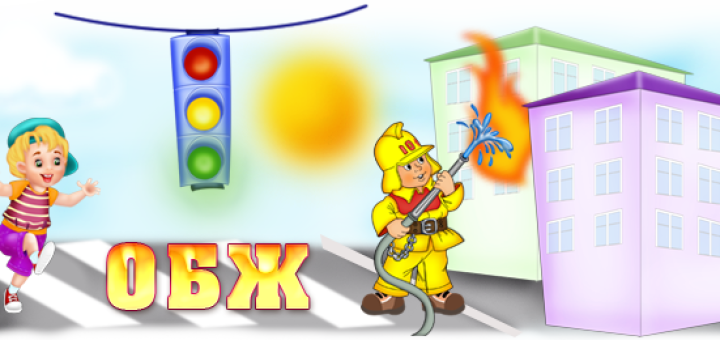 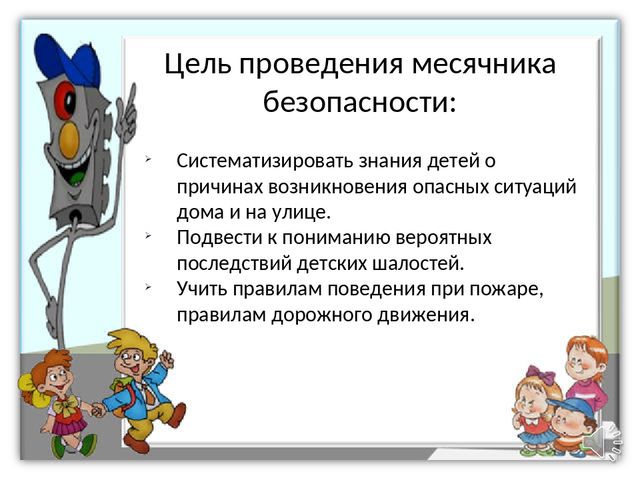 Актуальность:
Взрослые заботятся о детях, любят, оберегают их, хотят, чтобы они выросли здоровыми, но к сожалению, возникают ситуации, когда ребенок остается один на один с опасностью. Одной из главных задач в системе дошкольного воспитания, является задача – сохранение и укрепление здоровья детей, а это невозможно, если ребенок не научится и не сможет распознать негативные и добрые намерения окружающих. Поэтому, работа по воспитанию у детей основ безопасности жизнедеятельности является особенно актуальной.
Для реализации месячника, были организованны следующие мероприятия:
Мероприятия
Проведение бесед с воспитанниками по вопросам культуры безопасности жизнедеятельности;
Сюжетно-ролевые игры;
Дидактические игры;
Заучивание стихотворений;
Раскраски;
Чтение художественной литературы;
Рассматривание и изучение иллюстраций, знаков ПДД.
Работа с родителями.
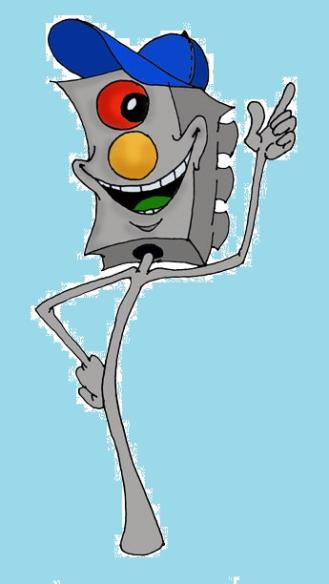 Смотр-конкурс на лучший уголок по обучению детей правилам безопасного поведения на дорогах
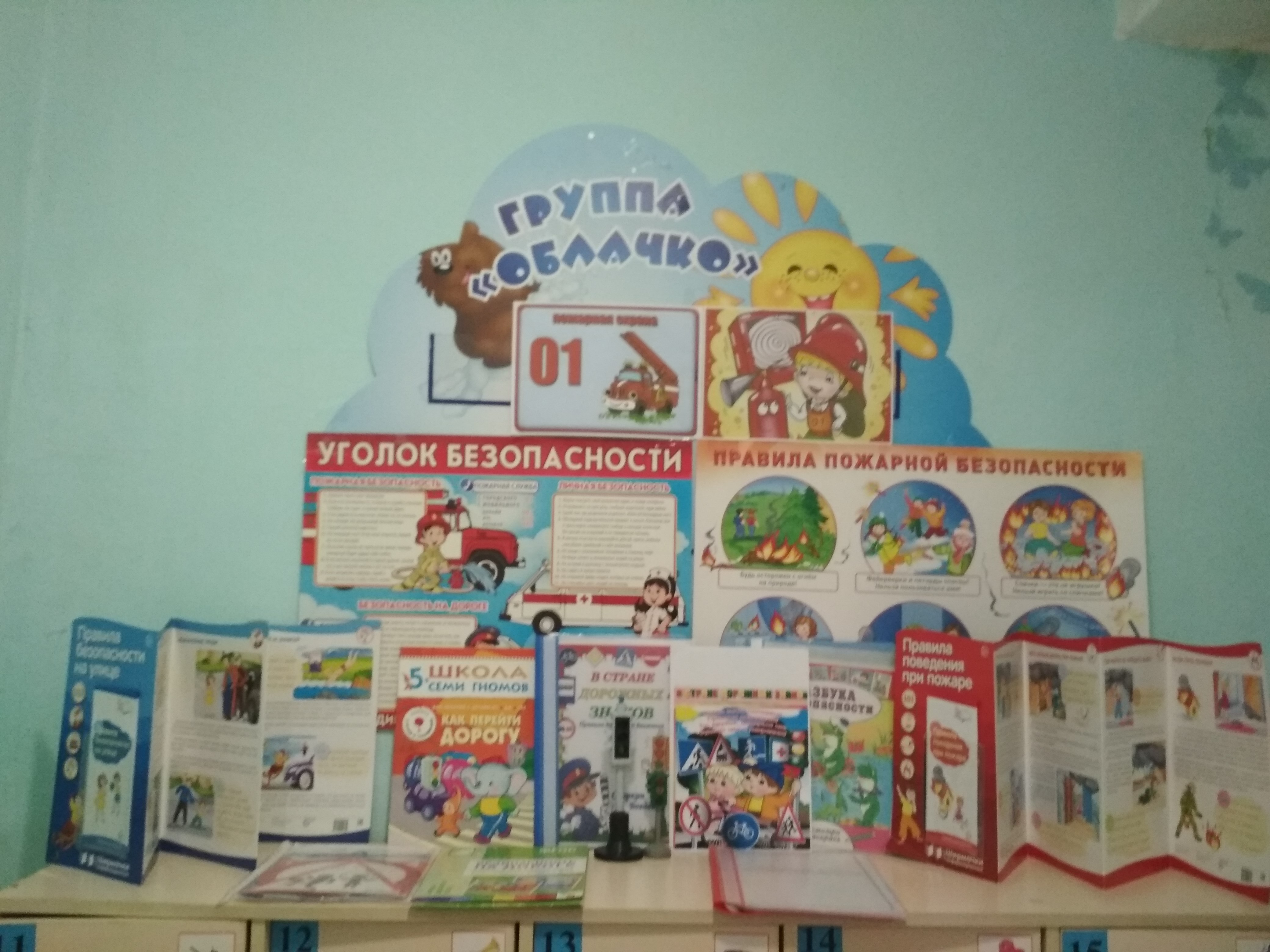 Смотр-конкурс: «Лучшая раскраска по ПДД и пожарной безопасности»
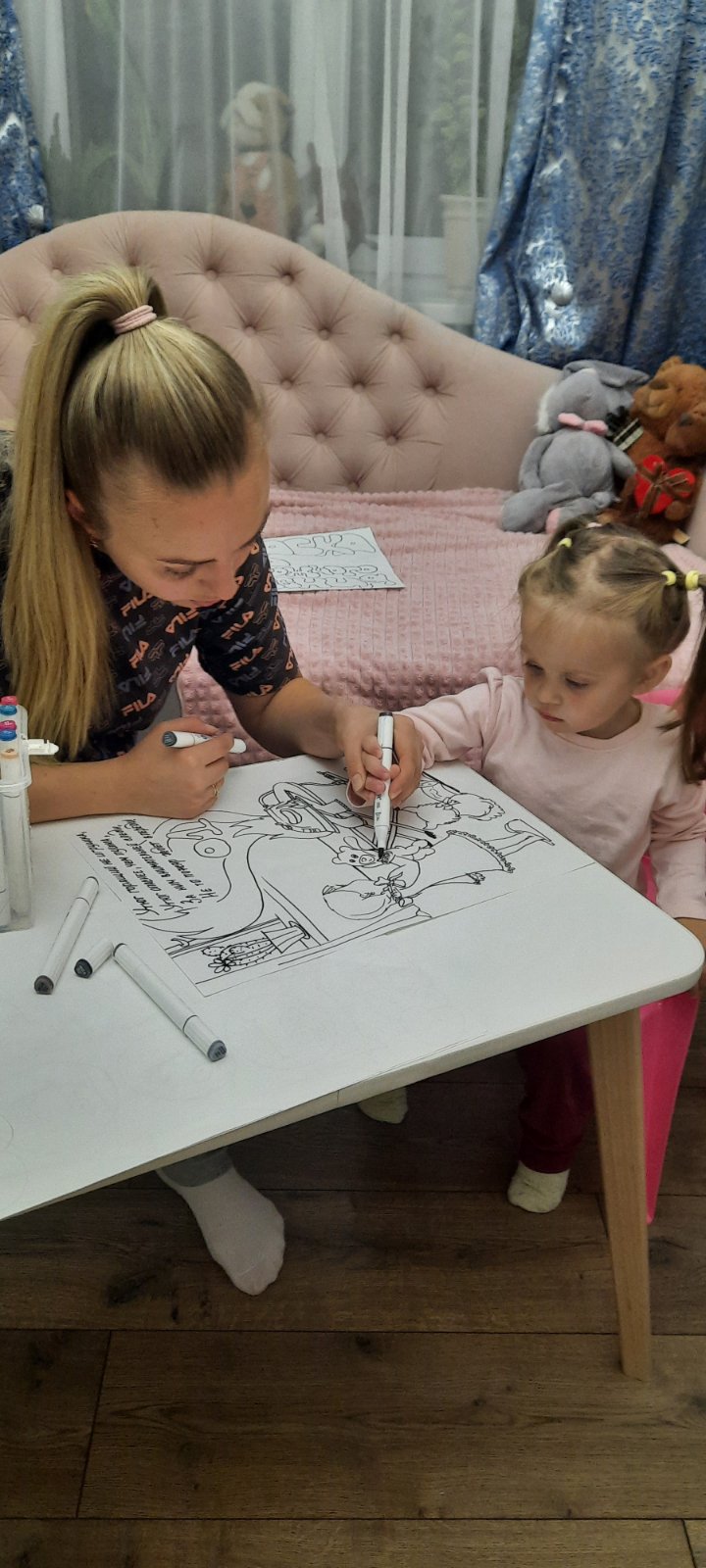 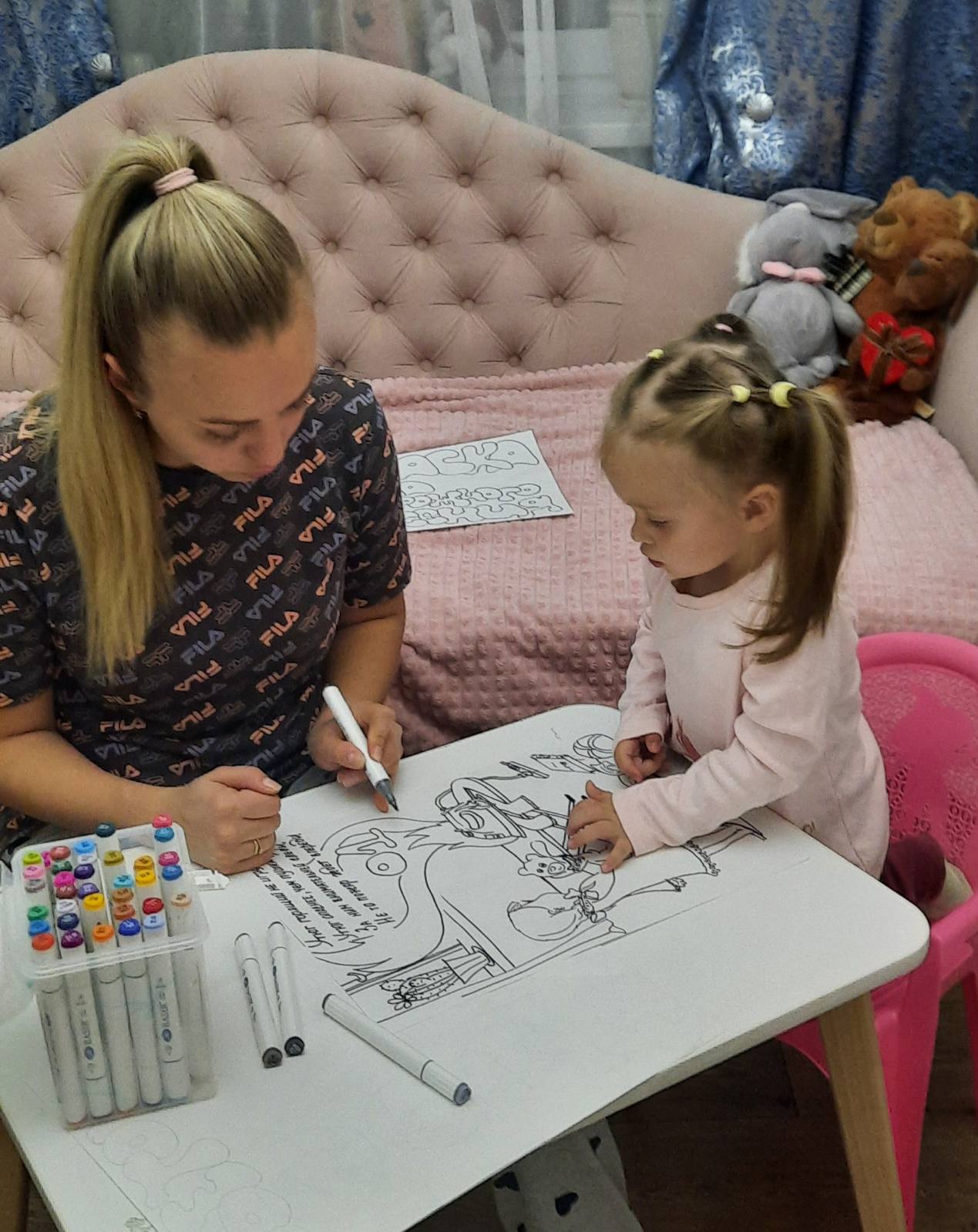 Смотр-конкурс: «Лучшая раскраска по ПДД и пожарной безопасности»
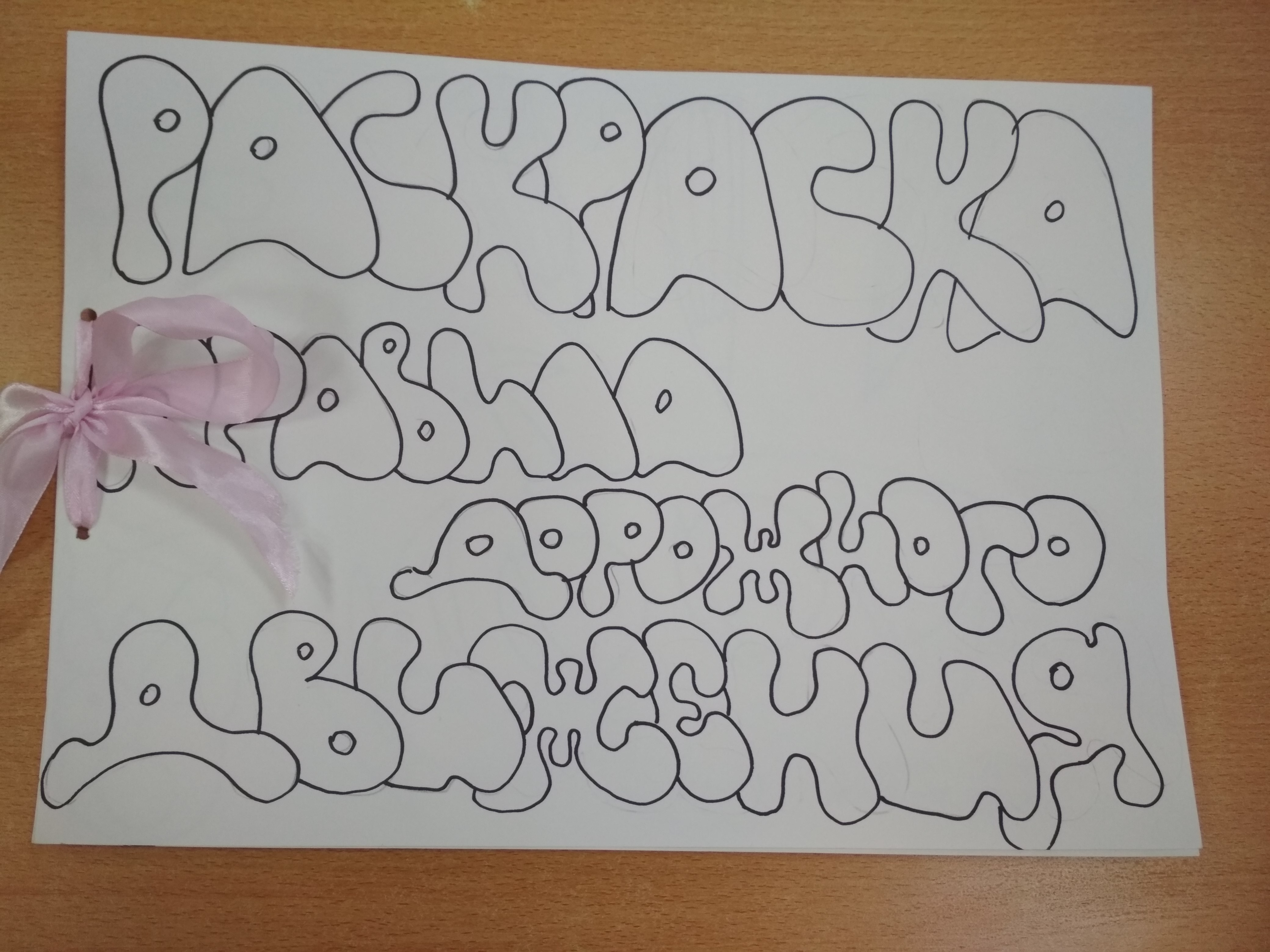 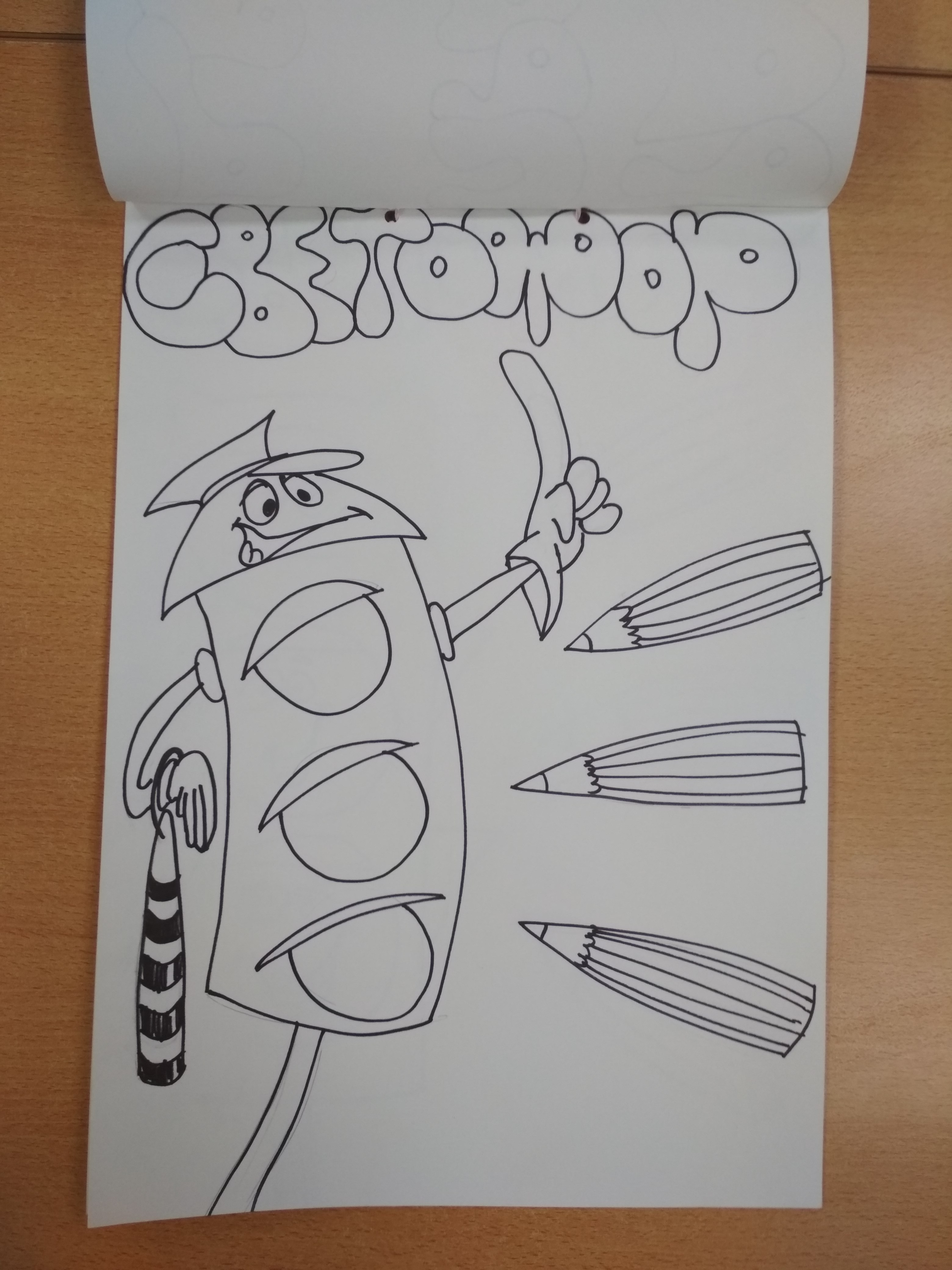 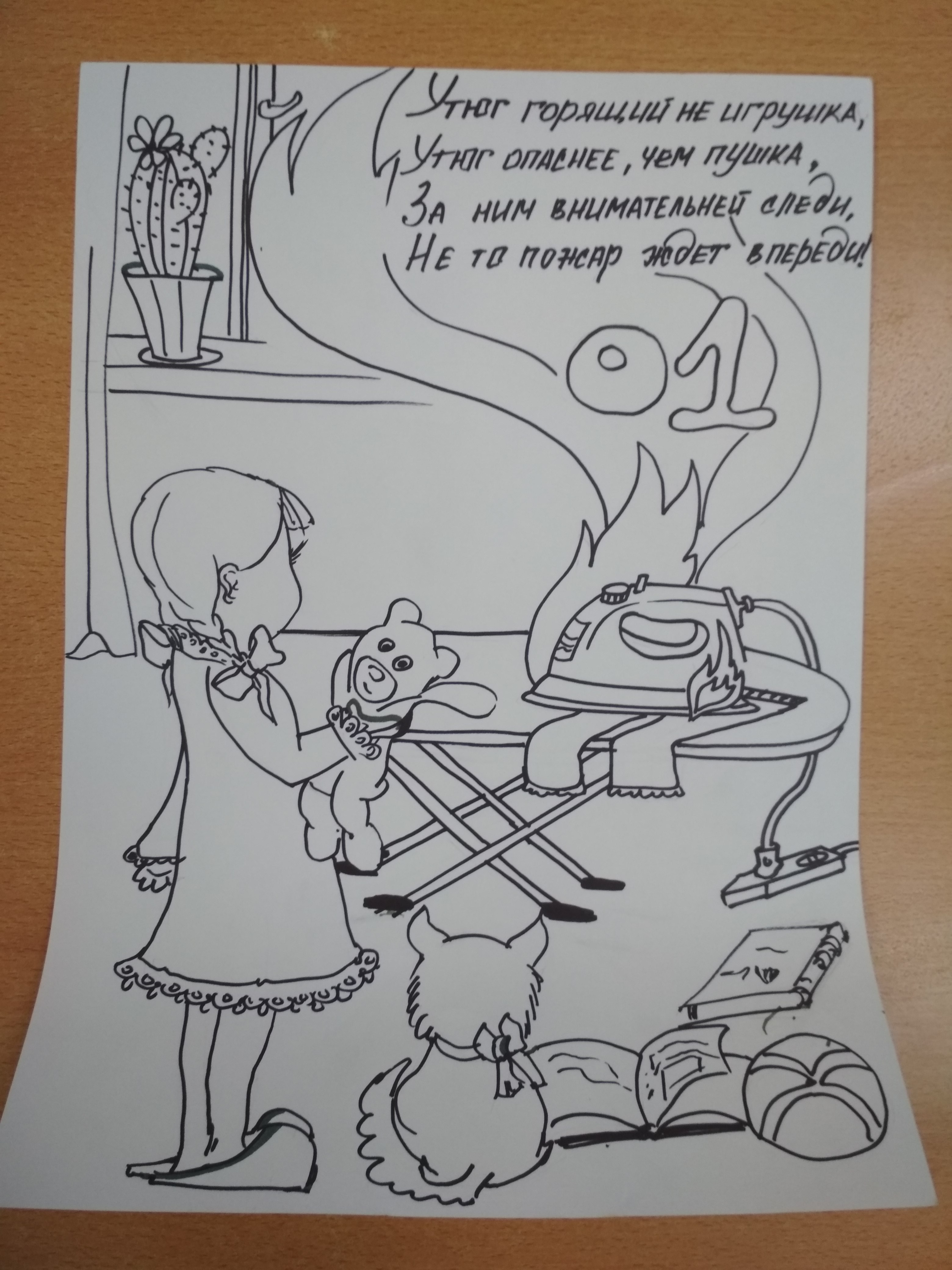 Смотр-конкурс: «Мобильная площадка по ПДД»Изготовление атрибутов (дома, больница, школа, банк, библиотека, музей и т.д.)
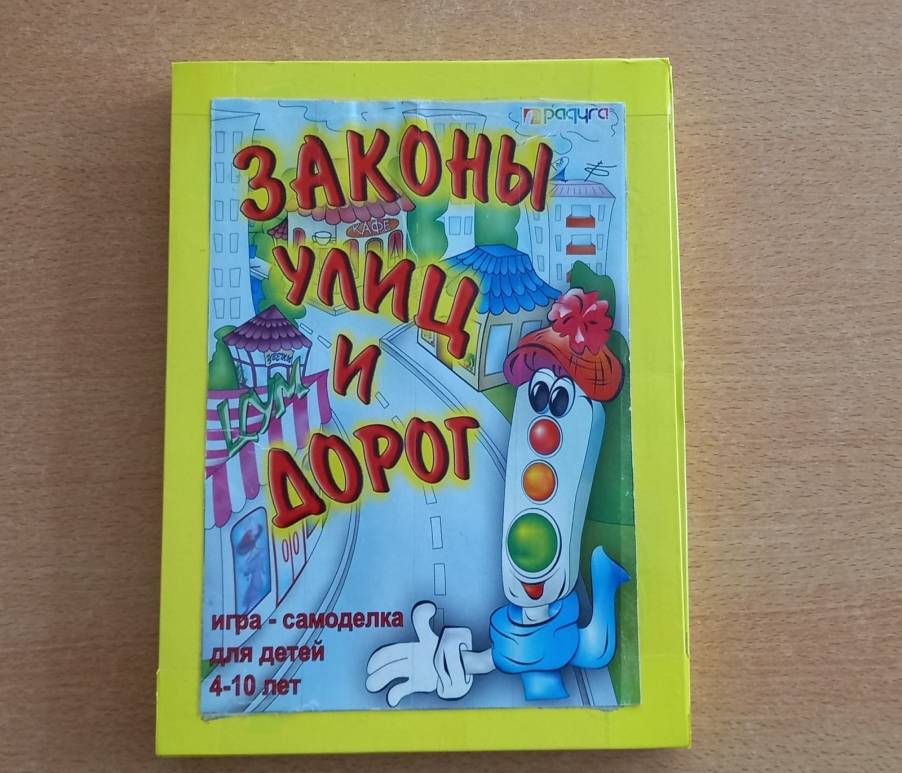 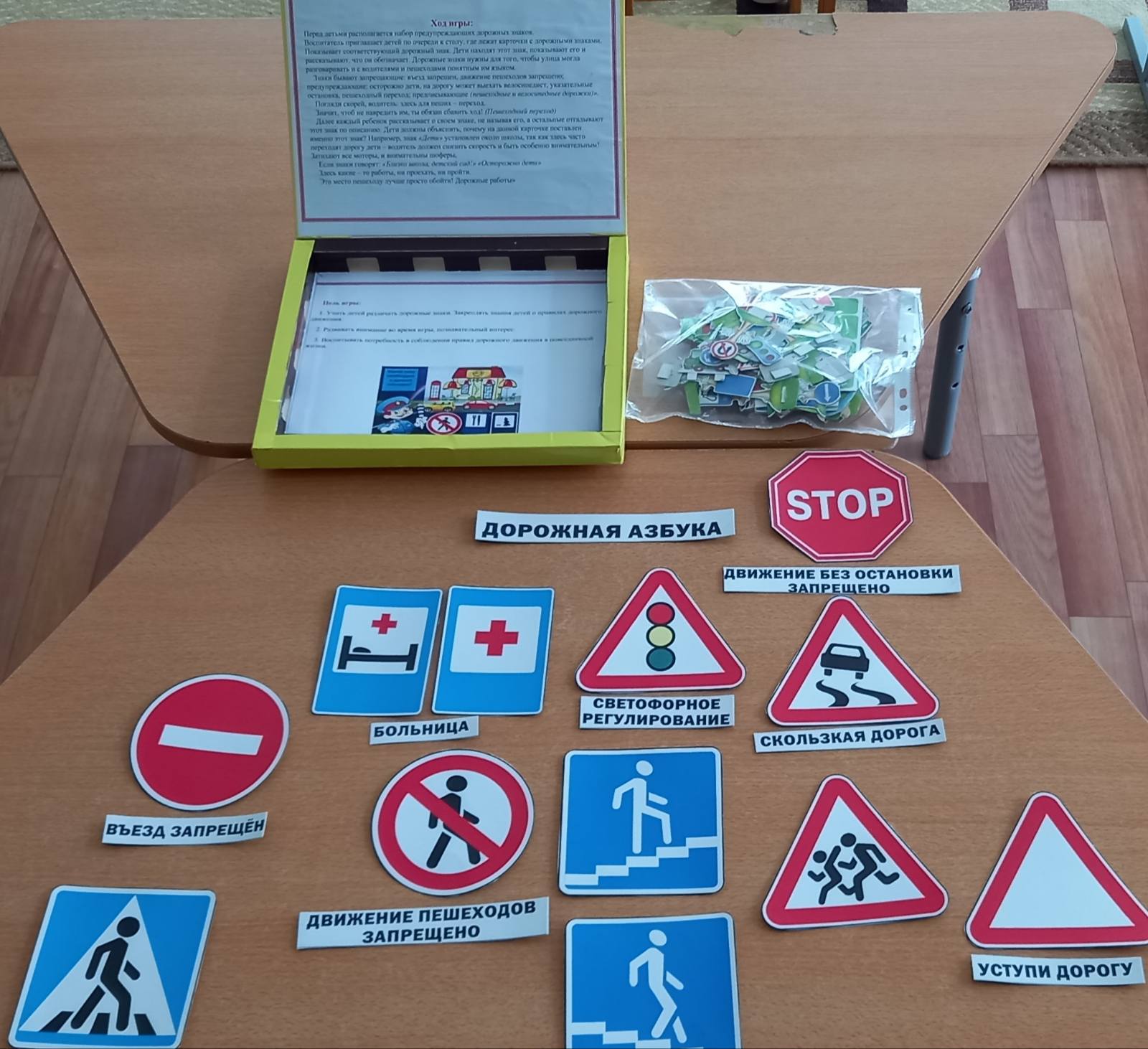 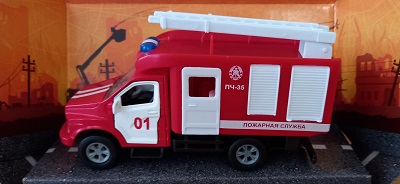 Выставка рисунков: «Друзья светофора!»«Безопасные дороги – детям!»
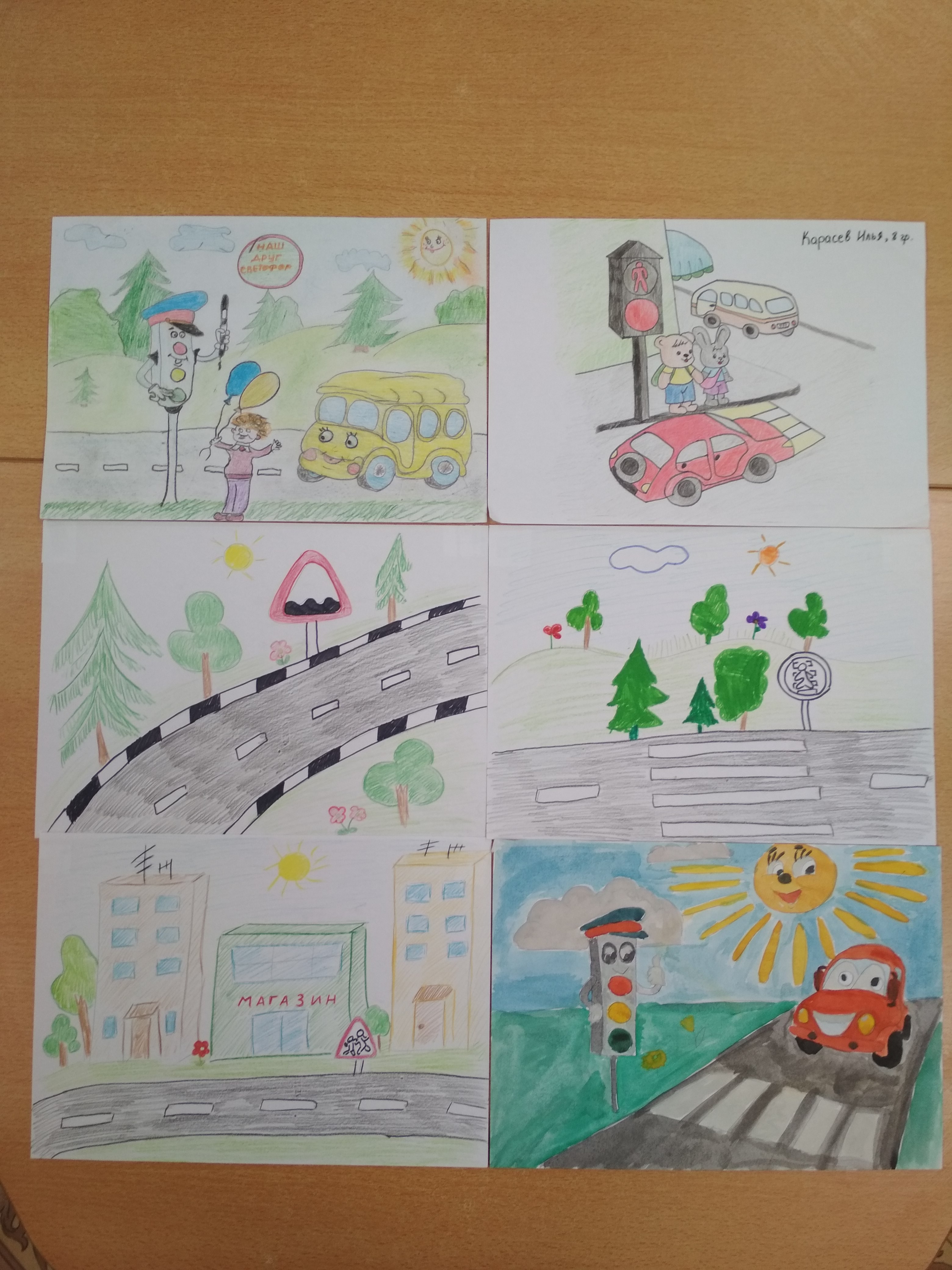 Выставка рисунков: «Номер пожарной охраны «01»«Безопасность ребенка дома. Спички детям не игрушка»
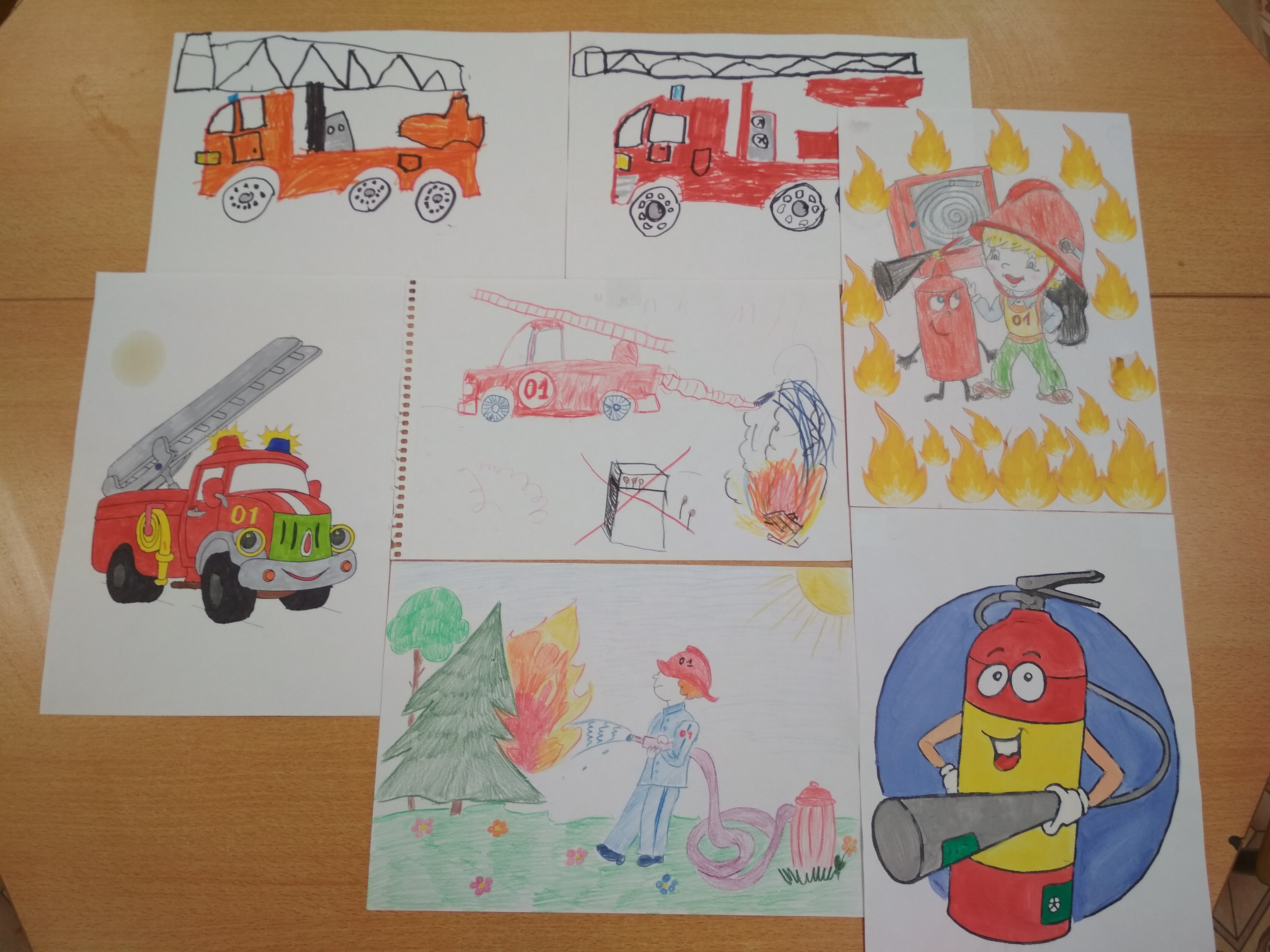 Знакомство и изучение знаков ПДД
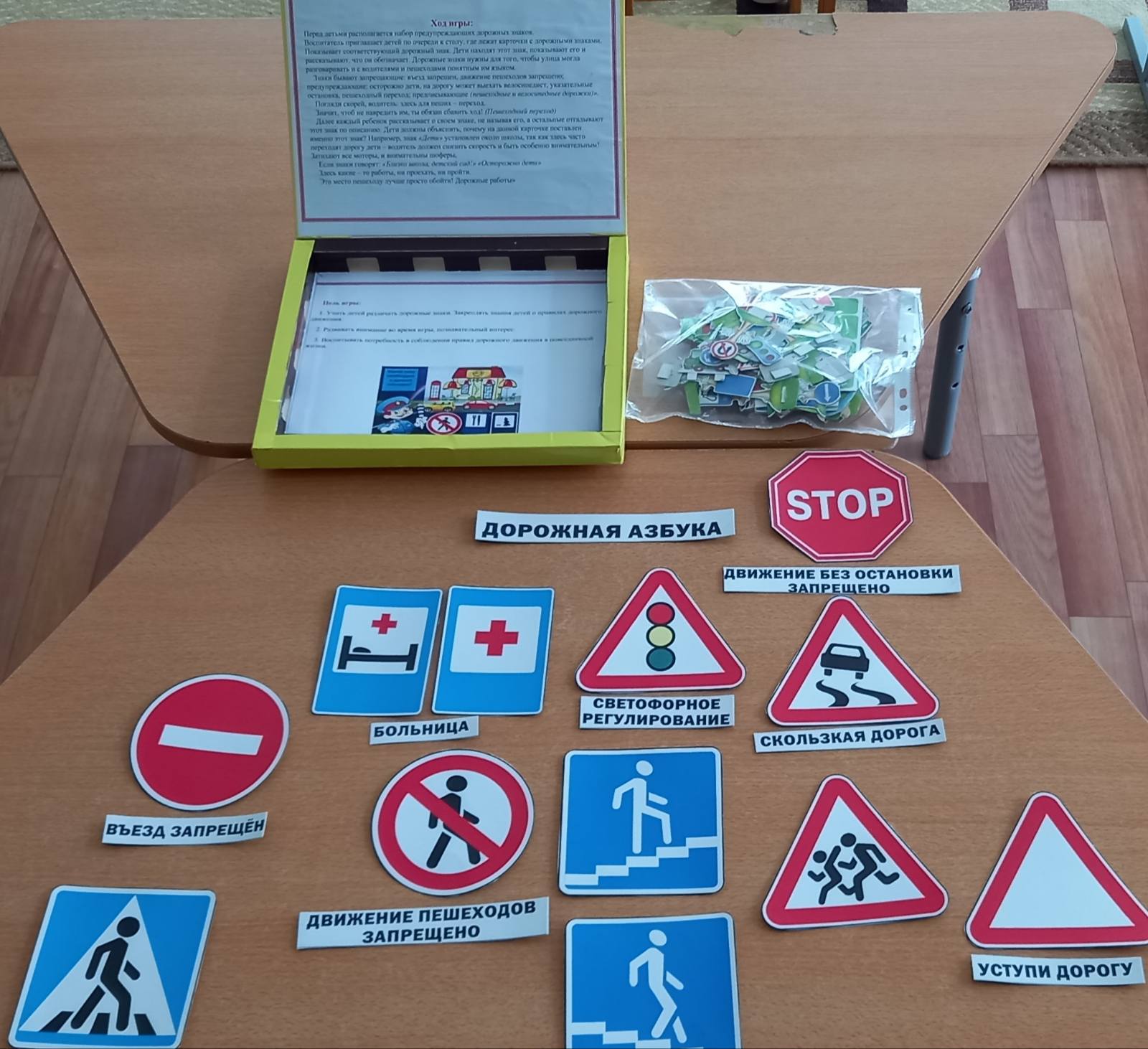 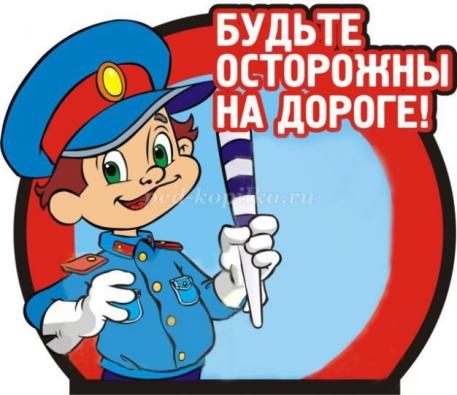 Дидактическая игра по пдд:«Законы улиц и дорог»
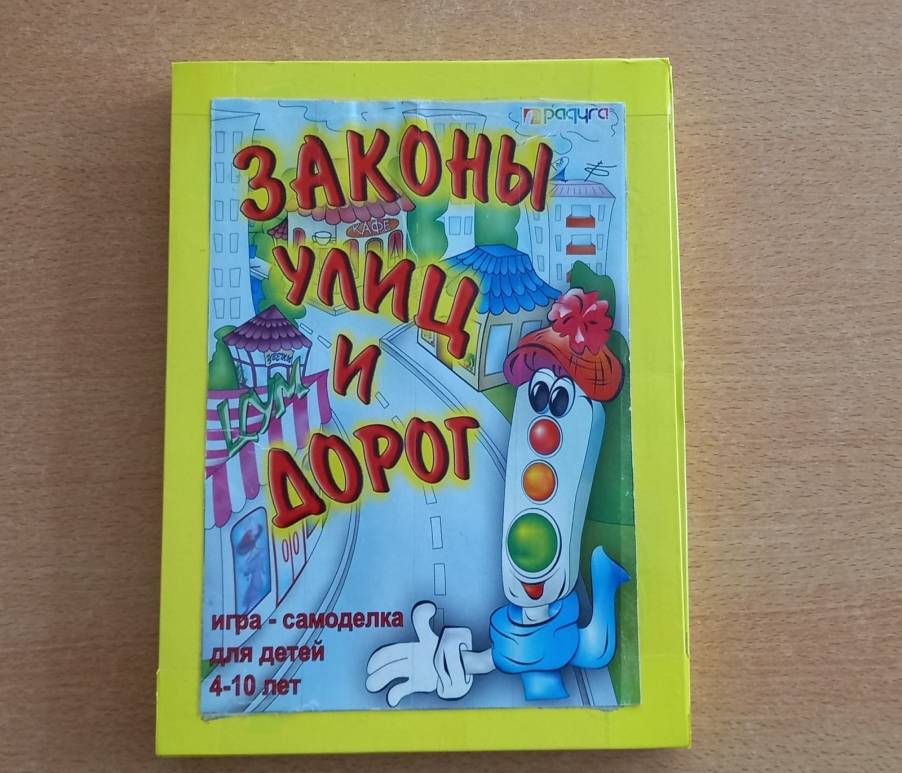 Дидактическая игра по пожарной безопасности:«Что такое хорошо, и что такое плохо»
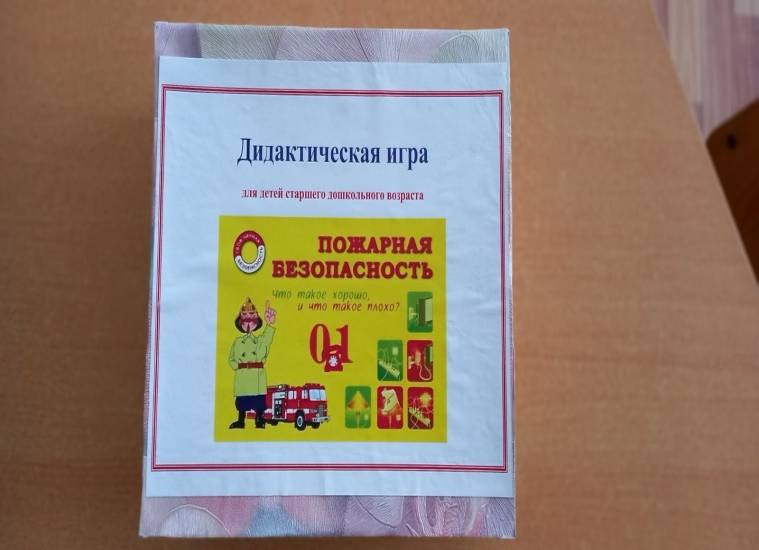 Дидактические игры по безопасности
Лэпбук «Транспорт или в мире дорог»
НОД по лепке «Пожарная машина»
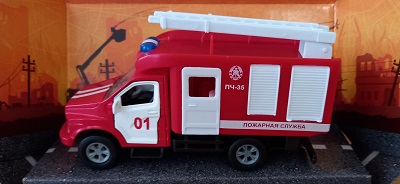 Чтение художественной литературы
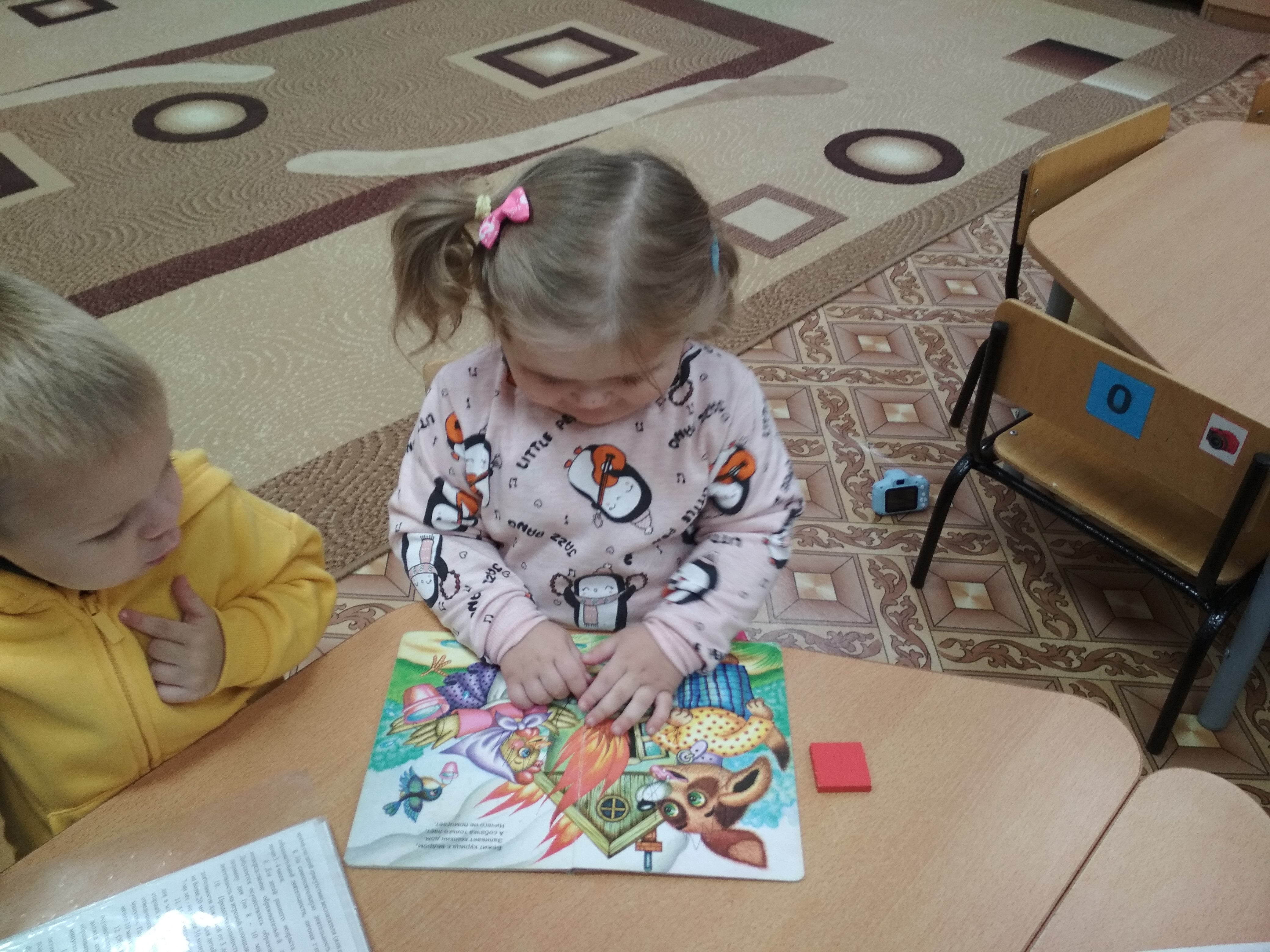 Папки-передвижки«Безопасность ребенка»
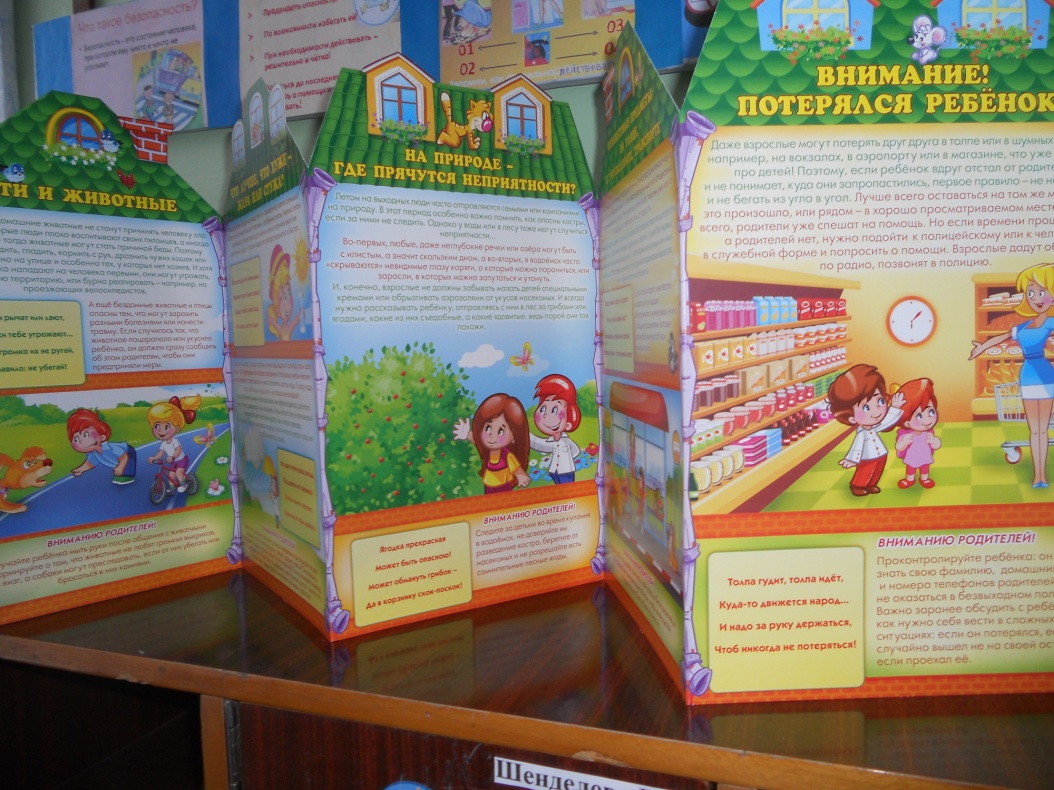 Использование методической литературы
Составляем рассказы по схемам
Работа с родителями:
Консультации
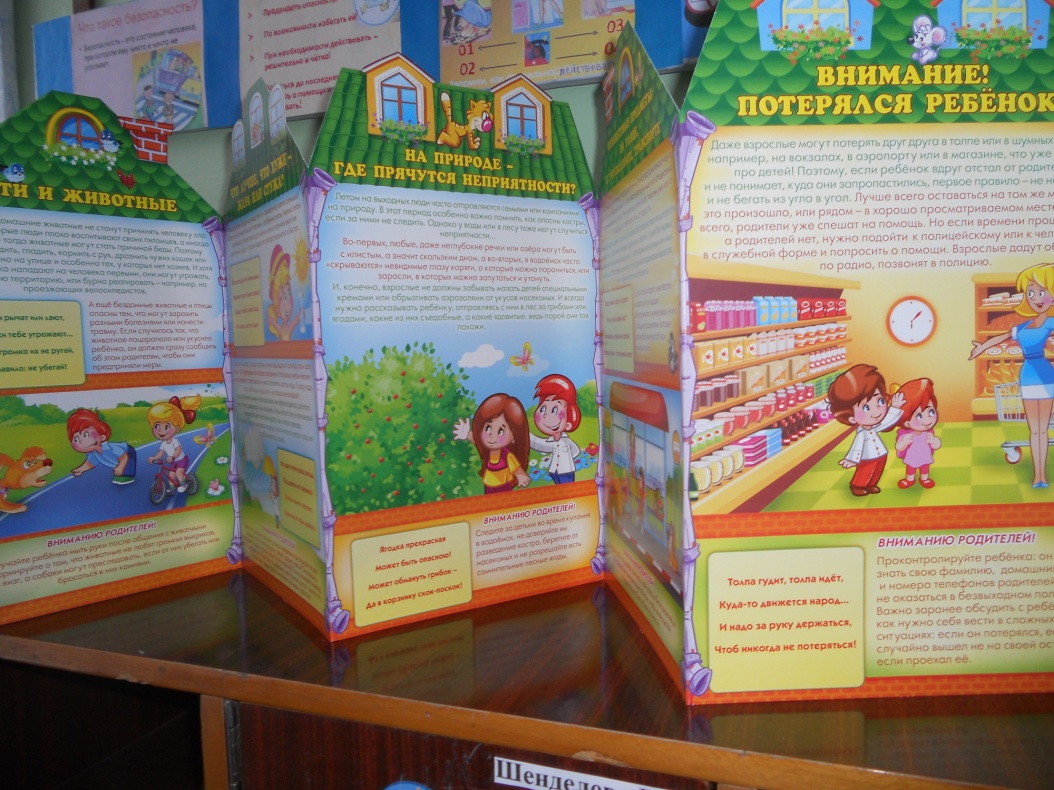 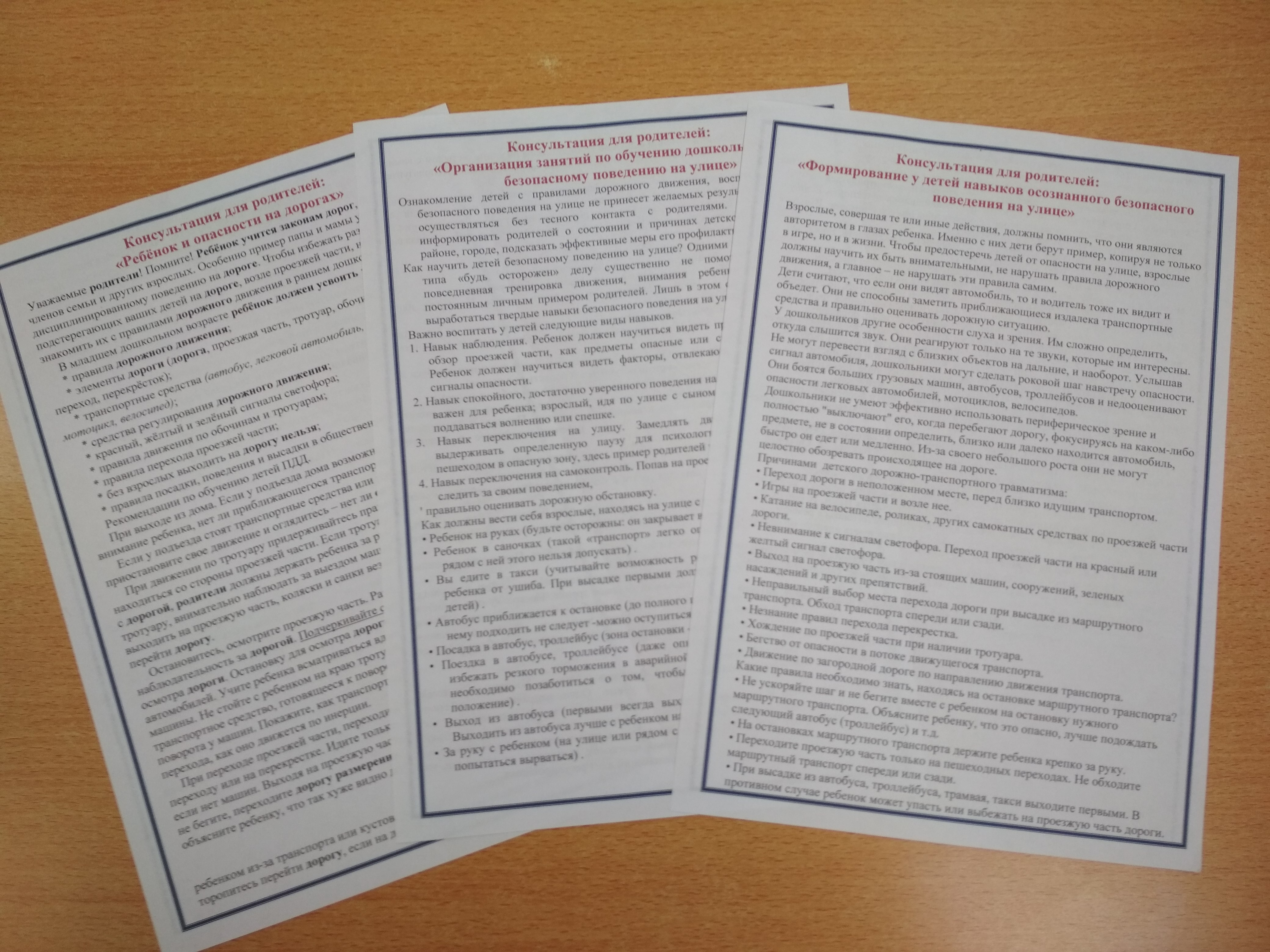 Работа с родителями:
Анкетирование: «Кто должен формировать культуру безопасности у детей?»
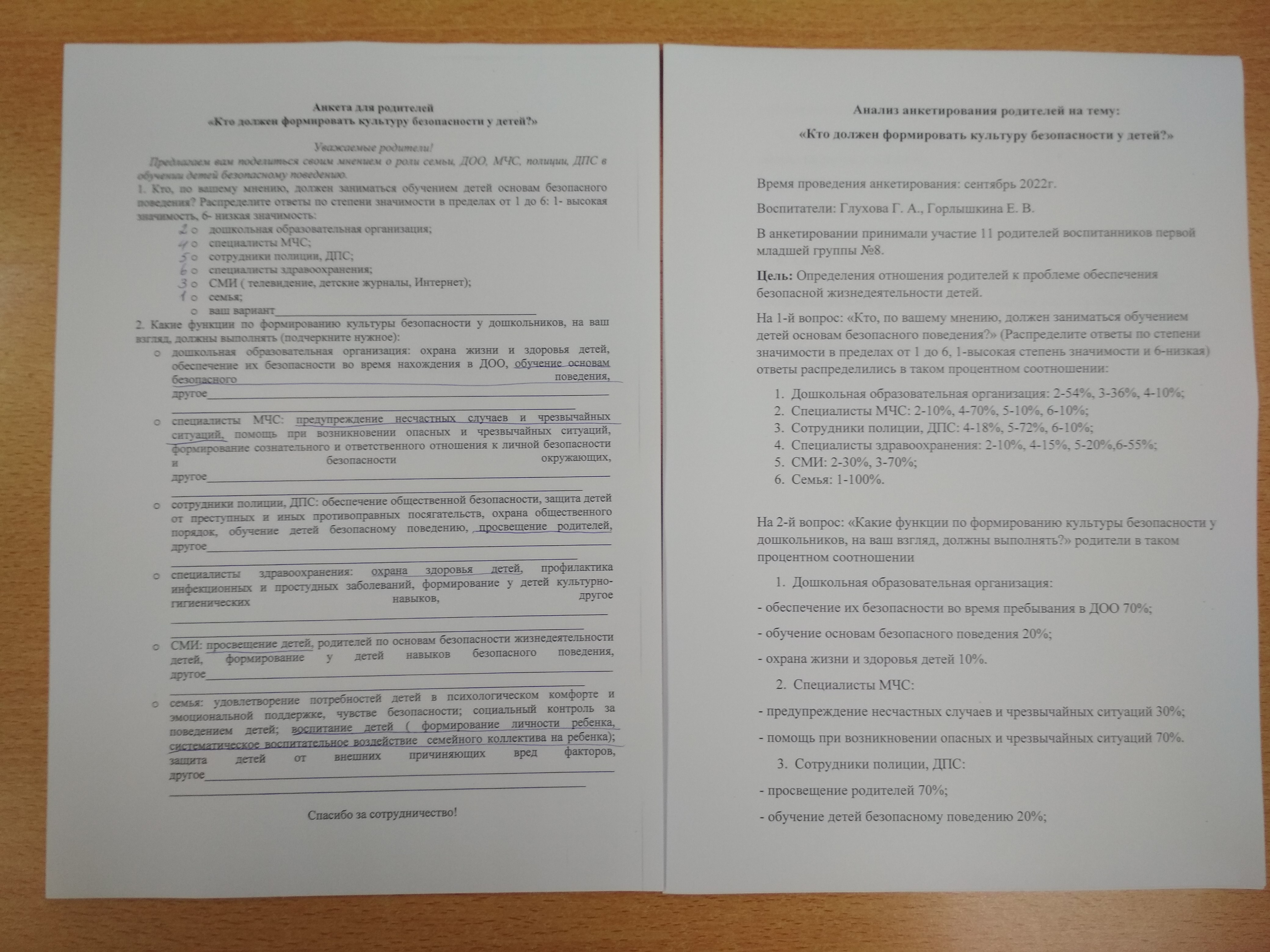 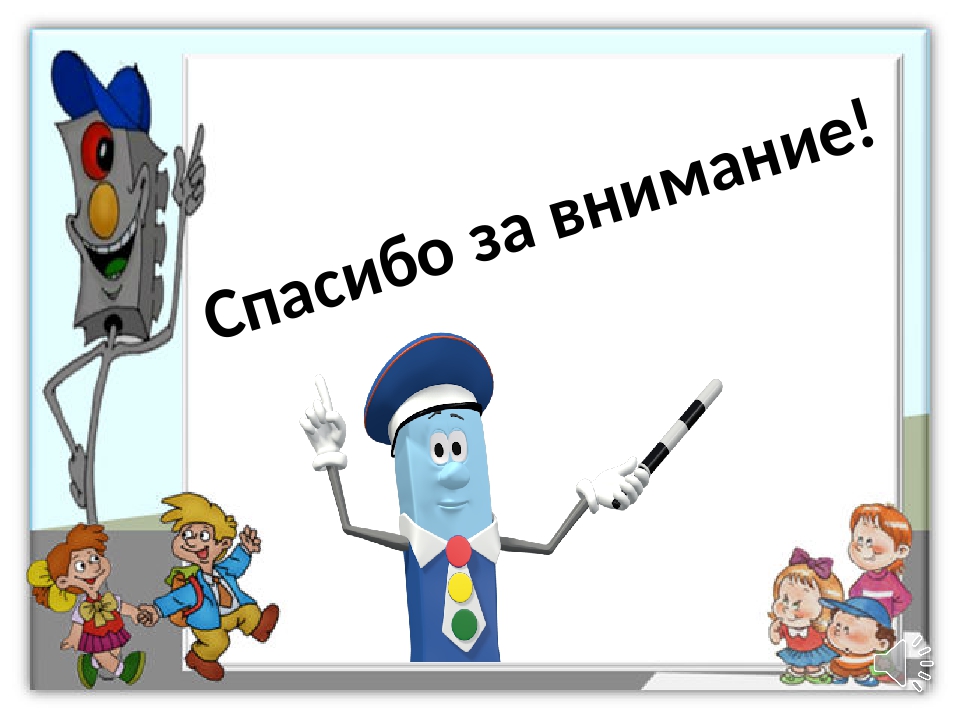